Детская служба медиации:эффективные практики
Шемякина Татьяна Анатольевна,
заведующий детским садом № 99, 
город Рыбинск
Управленческий кейс«Медиация в детском саду»
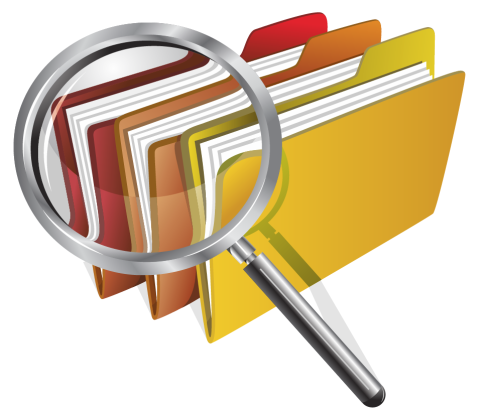 Процесс взаимодействия с родителями
Организация образователь-ного процесса с детьми
Направления деятельности
Процесс управления дошкольным учреждением
Процесс организации методической работы с кадрами
Направления использования медиативных технологий
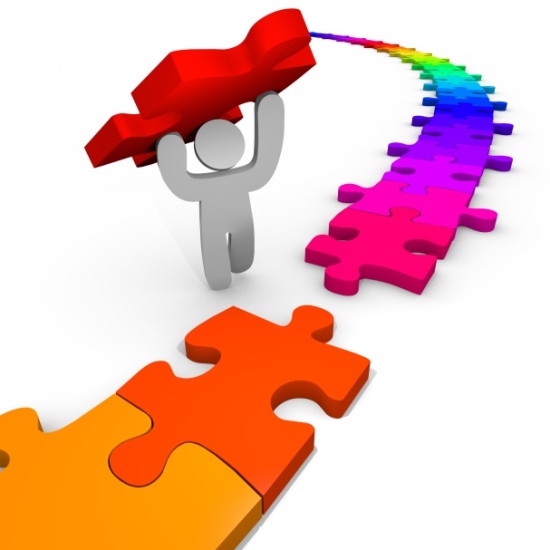 Организация работы с педагогами
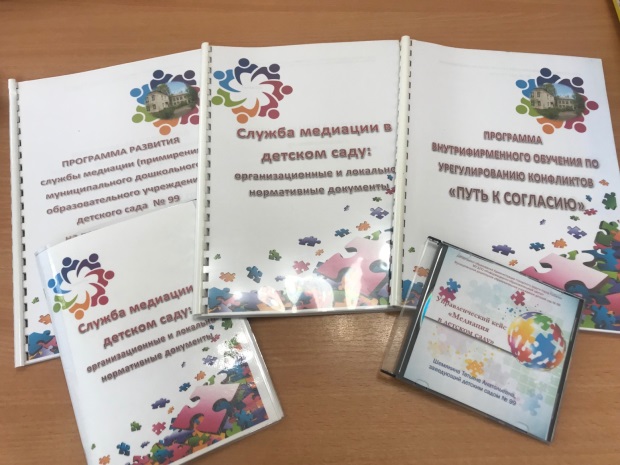 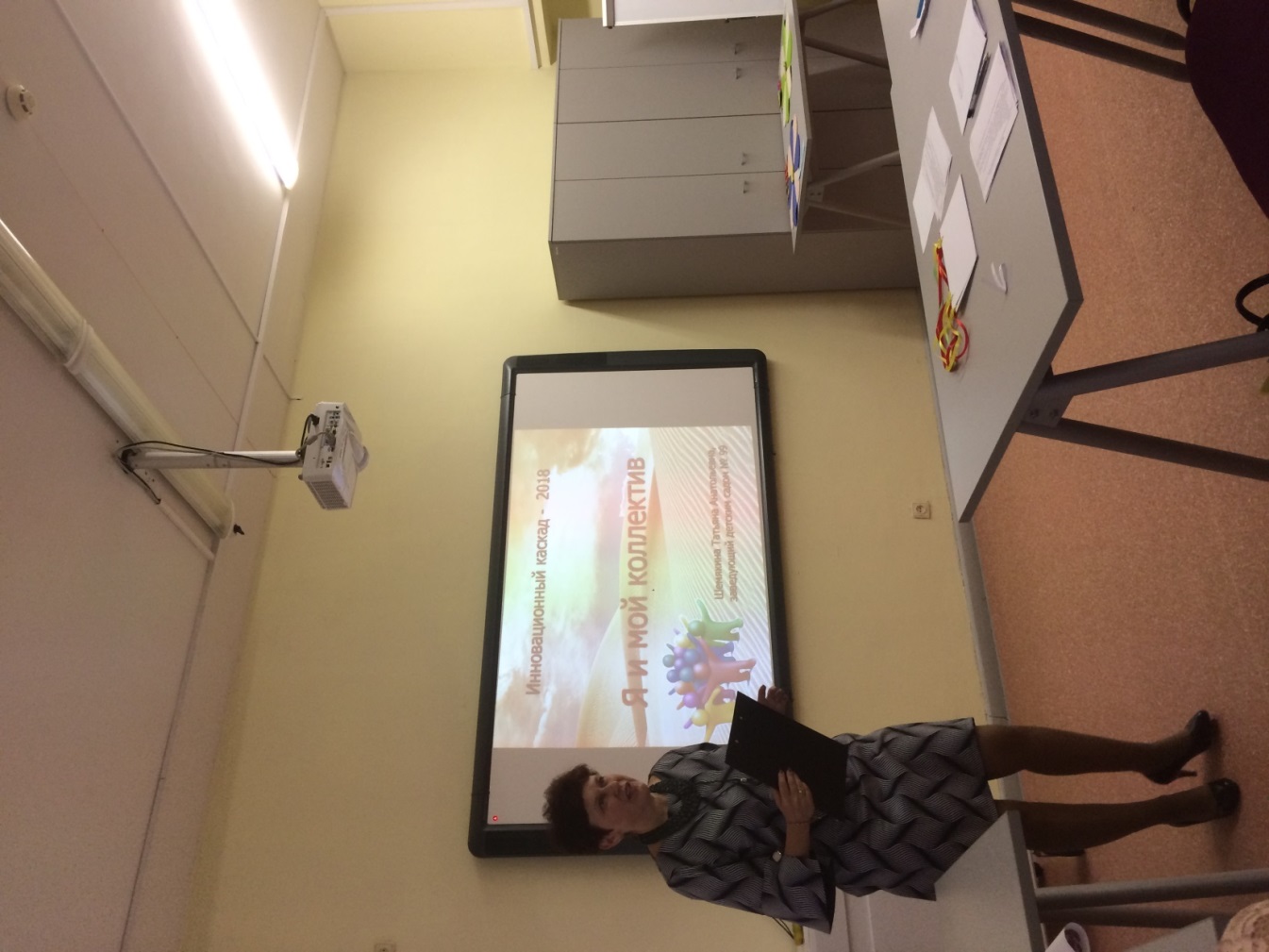 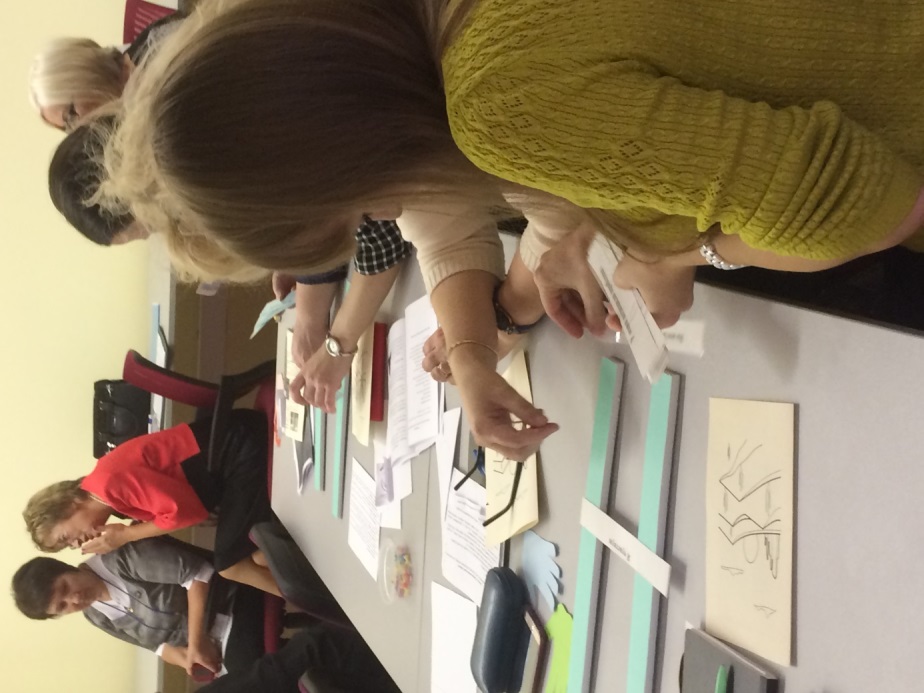 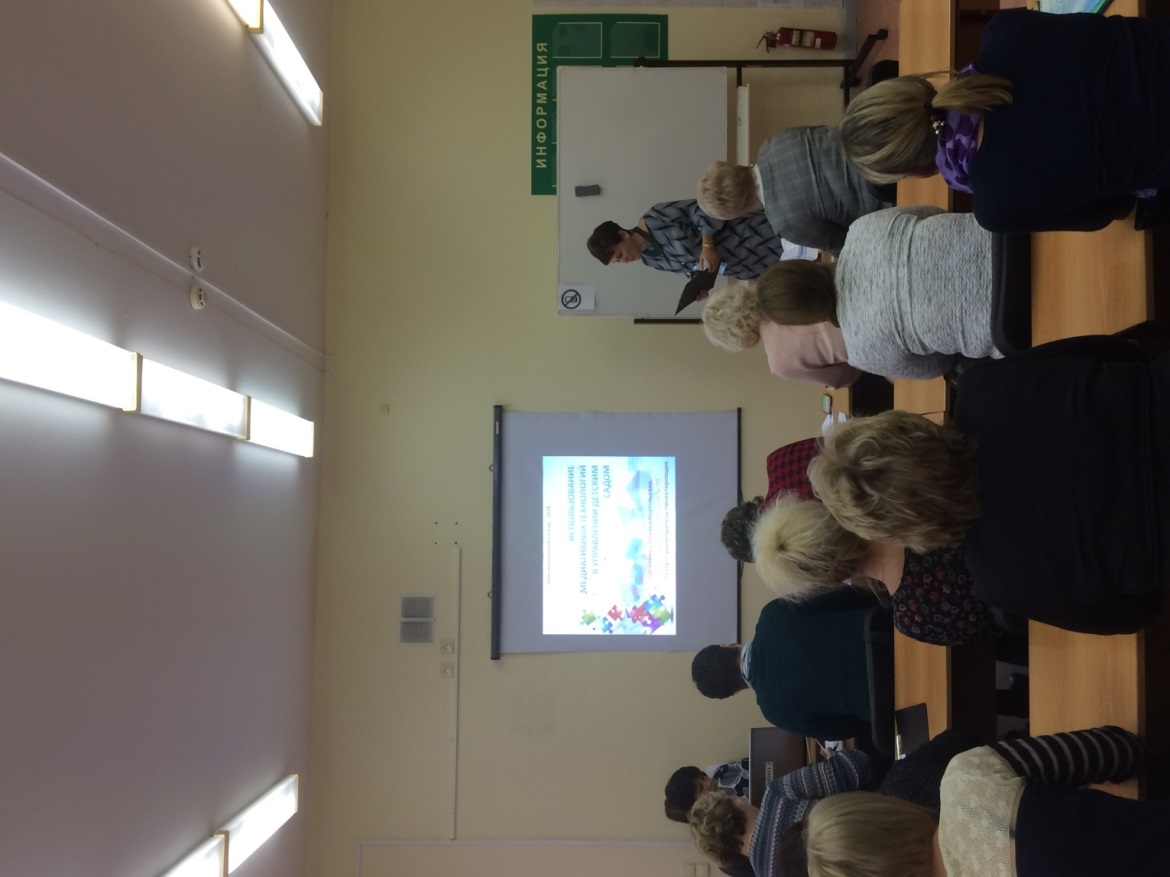 Организация    
внутрифирменного
 обучения
Цикл мастер-классов 
по восстановительным 
практикам
Организация работы с детьми
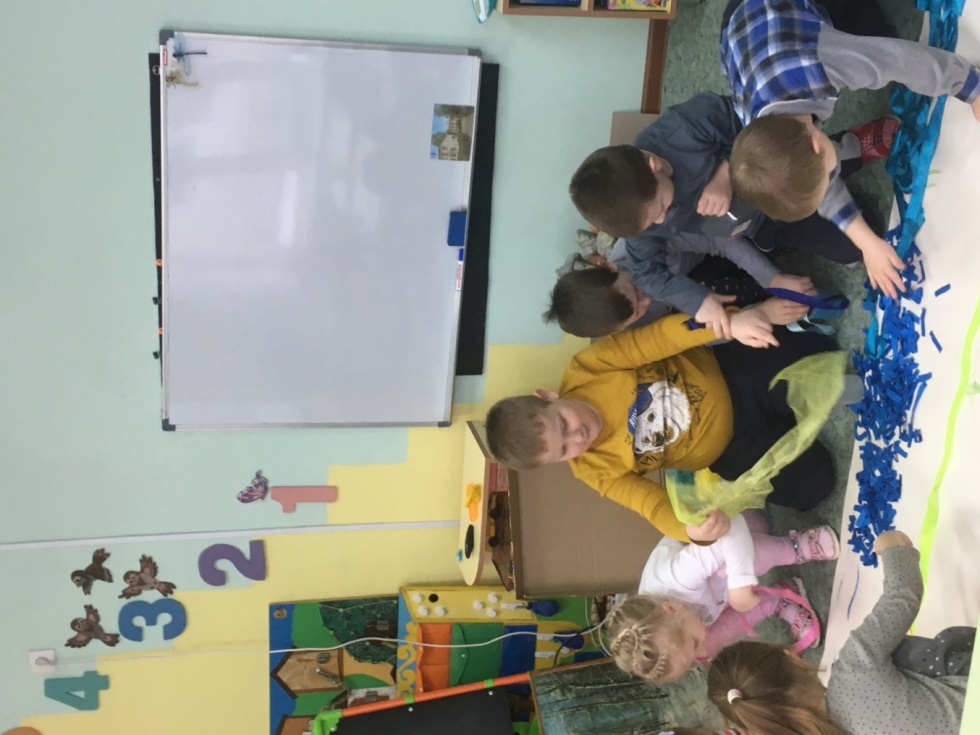 Участие во Всемирном дне 
Толерантности
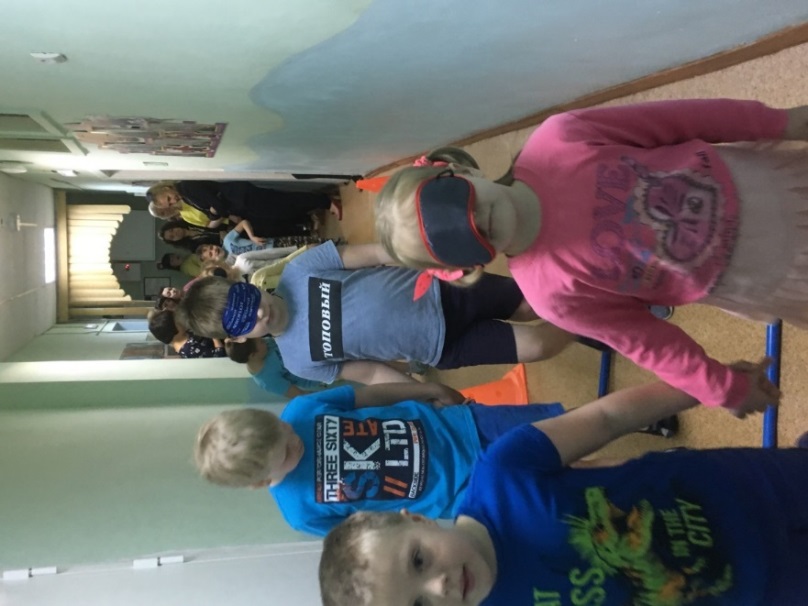 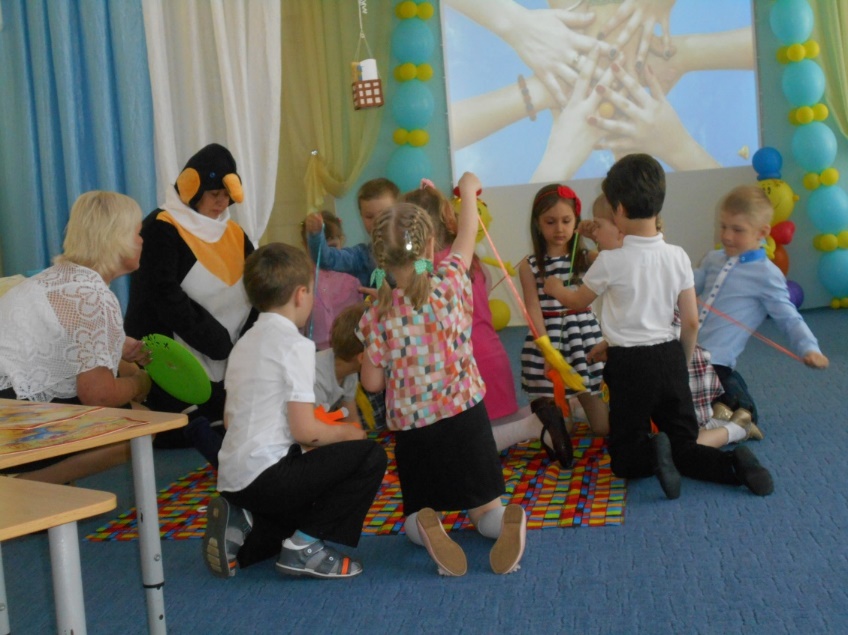 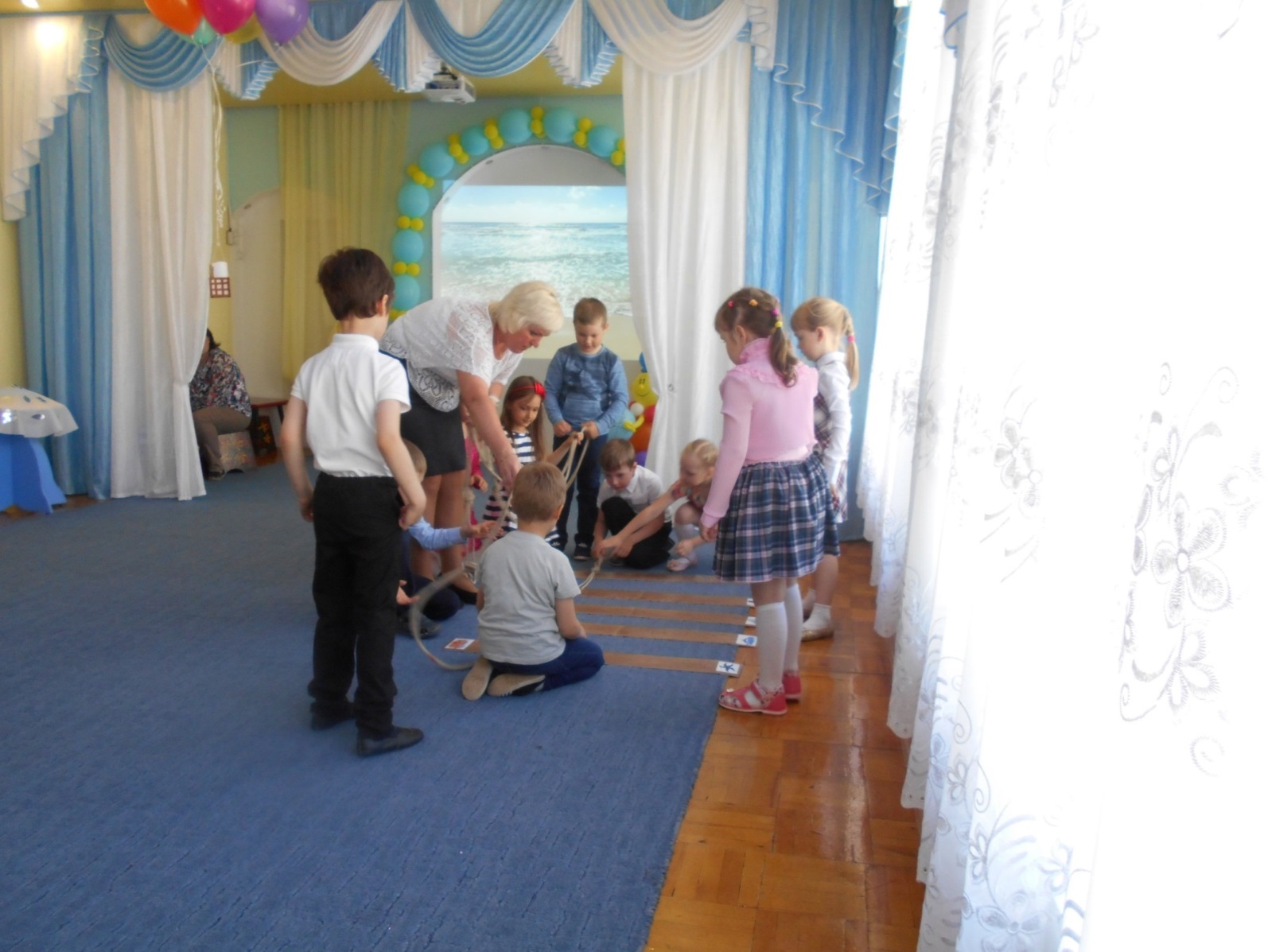 Квест-игра 
«Мы разные, 
но мы вместе»
Образовательное 
событие  «Остров дружбы»
Цикл игровых занятий 
для воспитанников «Учимся общаться»
Организация работы с родителями
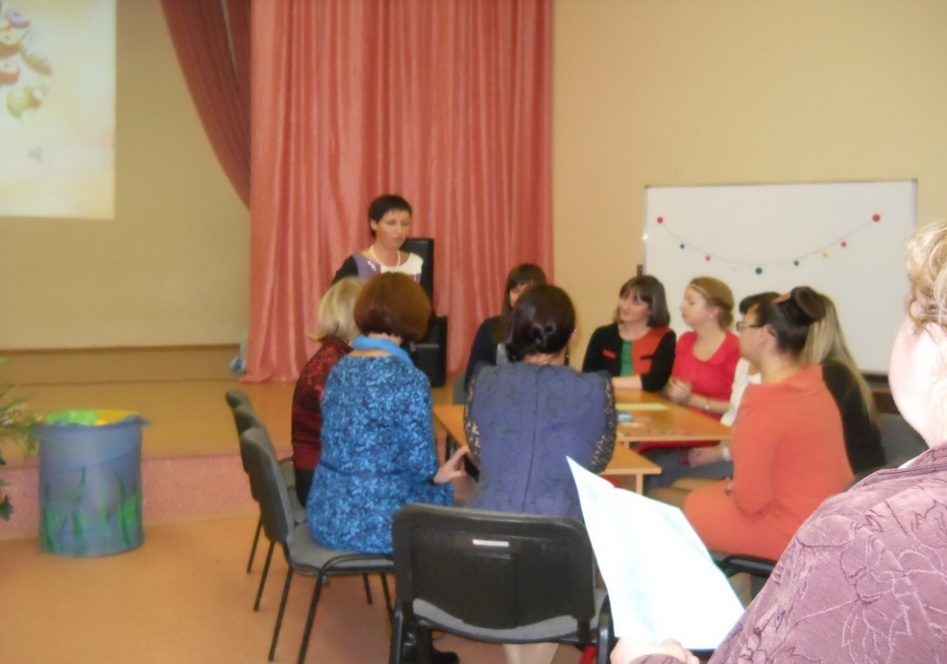 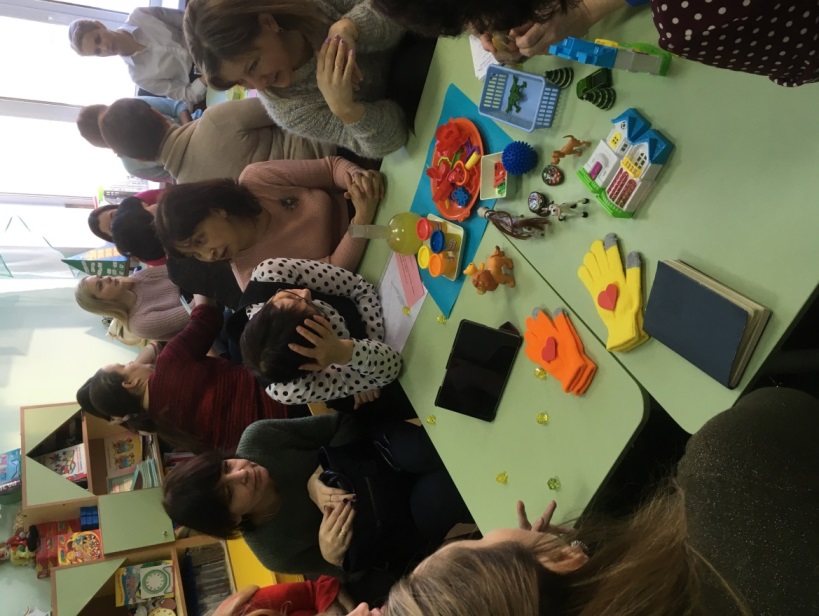 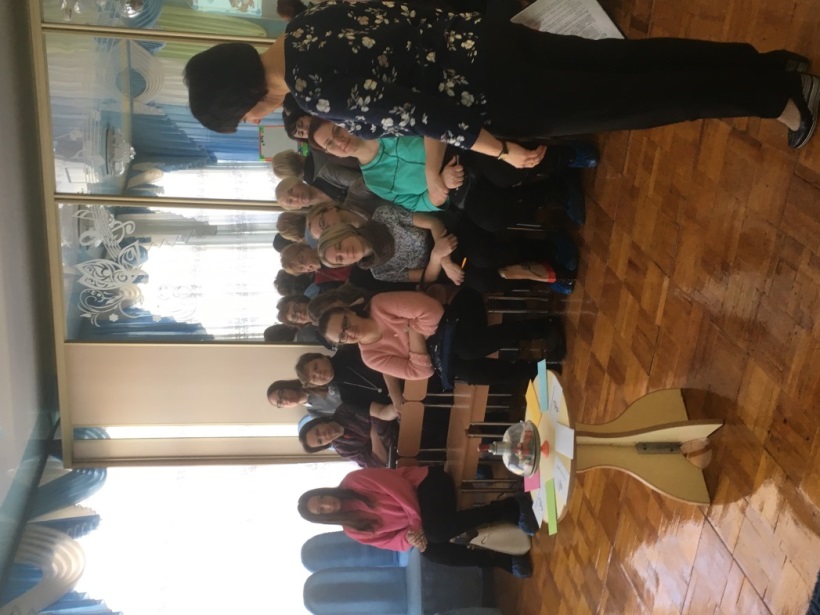 Организация 
родительских собраний 
в форме круга сообщества
Результаты деятельности
Показатели результативности и эффективности деятельности: 
положительная динамика изменений психоэмоционального состояния воспитанников, их статуса в коллективе и в социуме;
 повышение качества предоставляемых услуг; 
улучшение ресурсного обеспечения детского сада, совершенствование материально-технической базы путем создания сенсорной комнаты; 
 положительная  динамика повышения уровня квалификации педагогических кадров; 
высокий % удовлетворенности качеством образовательных услуг родителей,
Диссимиляция накопленного опыта среди руководителей детский садов города и возрастание интереса к деятельности служб медиации.
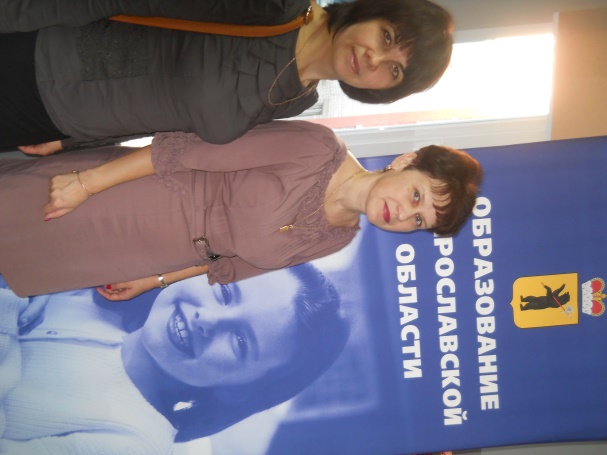 Приглашаем к сотрудничеству
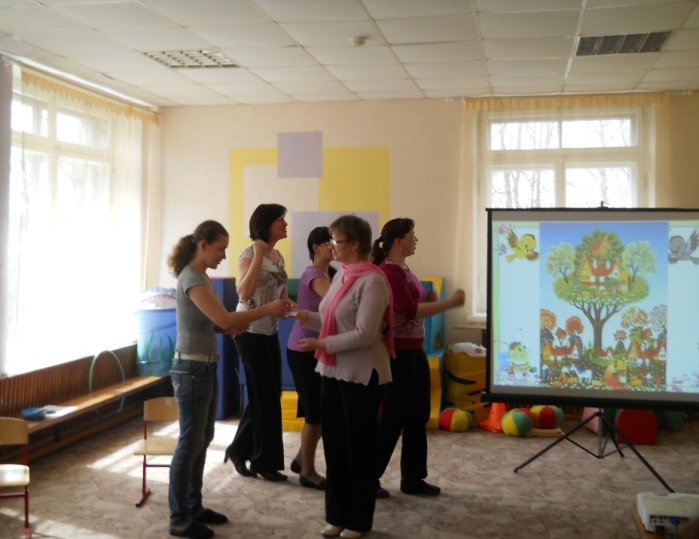 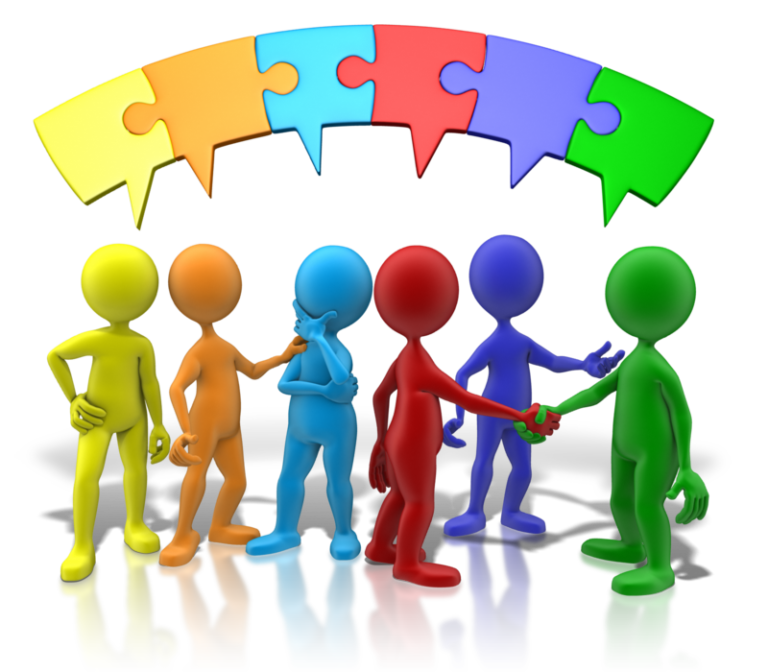 Наш адрес: г. Рыбинск,
улица 9 Мая, дом 10а